Remedies for the Breach of Investors’ Rights under EU Law
The training material was created under the service contract between the European Commission Directorate-General for Financial Stability, Financial Services and Capital Markets Union and the Academy of European Law (contract number FISMA/2022/LVP/0010) and financed by the European Union. This document has been prepared for the European Commission however it reflects the views only of the authors, and the European Commission is not liable for any consequence stemming from the reuse of this publication
PRELIMINARY REMARKS
Who should be responsible for enforcing  the rights of investors?
From where can we derive the rights of investors?
EU law
National law
National law implementing EU law
FISMA/2022/LVP/0010 – Online training material for judges – 6.Remedies for the breach of Investors’ Rights under Eu law
WHERE CAN INVESTORS SEEK REMEDIES?
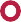 Domestic courts
Court of Justice of the European Union
FISMA/2022/LVP/0010 – Online training material for judges – 6.Remedies for the breach of Investors’ Rights under Eu law
C-106/77 Simmenthal
“The effectiveness of that provision would be impaired if
the national court were prevented from forthwith  applying community law in accordance with the decision or  the case-law of the court.
It follows from the foregoing that every national court must, in
a case within its jurisdiction, apply community law in its
entirety and protect rights which the latter confers on  individuals and must accordingly set aside any  provision of national law which may conflict with it,  whether prior or subsequent to the community rule.”
EFFECTIVENESS AS  META-PRINCIPLE
OF EU LAW
FISMA/2022/LVP/0010 – Online training material for judges – 6.Remedies for the breach of Investors’ Rights under Eu law
C-213/89 Factortame:
“It must be added that the full effectiveness of Community law would be just as much impaired if a rule of national law could  prevent a court seized of a dispute governed by Community  law from granting interim relief in order to ensure the full  effectiveness of the judgment to be given on the  existence of the rights claimed under Community law.  It follows that a court which in those circumstances would  grant interim relief, if it were not for a rule of national law, is  obliged to set aside that rule.”
EFFECTIVENESS AS  META-PRINCIPLE
OF EU LAW
FISMA/2022/LVP/0010 – Online training material for judges – 6.Remedies for the breach of Investors’ Rights under Eu law
DOMESTIC COURTS
Domestic courts as EU general courts
Principles related to effectiveness
Direct effect
Indirect effect (effective judical protection)
State liability
FISMA/2022/LVP/0010 – Online training material for judges – 6.Remedies for the breach of Investors’ Rights under Eu law
EFFECTIVENESS IN PRACTICE
- DIRECT AND INDIRECT EFFECT
What are their benefits?
What are their limitations?
Possibility of enforcement of  investors’ rights
Possibility of restitutio in  integrum
Limitations in direct effect
Partial direct effect of  directives and decisions  (vertical direct effect)
Doctrine of consistent  interpretation and its  limitations
7
FISMA/2022/LVP/0010 – Online training material for judges – 6.Remedies for the breach of Investors’ Rights under Eu law
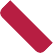 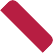 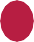 Right to compensation
Loss and damage  caused to individuals  (also legal persons)
PRINCIPLE OF MEMBER STATE  LIABILITY
Any possible breach of the EU law
8
FISMA/2022/LVP/0010 – Online training material for judges – 6.Remedies for the breach of Investors’ Rights under Eu law
C-6/90 & C-9/90  
FRANCOVICH
The possibility of obtaining redress from the Member State is particularly  indispensable where, as in this case, the full effectiveness of Community  rules is subject to prior action on the part of the State and where,  consequently, in the absence of such action, individuals cannot enforce  before the national courts the rights conferred upon them by Community law.
It follows that the principle whereby a State must be liable for loss  and damage caused to individuals as a result of breaches of  Community law for which the State can be held responsible is inherent  in the system of the Treaty.
A further basis for the obligation of Member States to make good  such loss and damage is to be found in Article 5 of the Treaty, under which  the Member States are required to take all appropriate measures, whether  general or particular, to ensure fulfilment of their obligations under  Community law. Among these is the obligation to nullify the unlawful  consequences of a breach of Community law (see, in relation to the  analogous provision of Article 86 of the ECSC Treaty, the judgment in Case  6/60 Humblet v Belgium [1960] ECR 559).
It follows from all the foregoing that it is a principle of Community law  that the Member States are obliged to make good loss and damage caused  to individuals by breaches of Community law for which they can be held  responsible.
AND BONIFACI
9
FISMA/2022/LVP/0010 – Online training material for judges – 6.Remedies for the breach of Investors’ Rights under Eu law
C-6/90 & C-9/90  FRANCOVICH
Although State liability is thus required by Community law, the conditions under  which that liability gives rise to a right to reparation depend on the nature of the  breach of Community law giving rise to the loss and damage.
Where, as in this case, a Member State fails to fulfil its obligation under the  third paragraph of Article 189 of the Treaty to take all the measures necessary to  achieve the result prescribed by a directive, the full effectiveness of that rule of Community law requires that there should be a right to reparation  provided that three conditions are fulfilled.
The first of those conditions is that the result prescribed by the directive should  entail the grant of rights to individuals. The second condition is that it  should be possible to identify the content of those rights on the basis  of the provisions of the directive. Finally, the third condition is the  existence of a causal link between the breach of the State' s obligation  and the loss and damage suffered by the injured parties.
Those conditions are sufficient to give rise to a right on the part of individuals to
obtain reparation, a right founded directly on Community law.
	Subject to that reservation, it is on the basis of the rules of national law on  liability that the State must make reparation for the consequences of the loss  and damage caused. In the absence of Community legislation, it is for the  internal legal order of each Member State to designate the  competent courts and lay down the detailed procedural rules for legal  proceedings intended fully to safeguard the rights which individuals derive from  Community law.
AND BONIFACI
10
FISMA/2022/LVP/0010 – Online training material for judges – 6.Remedies for the breach of Investors’ Rights under Eu law
C-46/93 & 
C48/93  
BRASSERIE DU
35.The fact that, according to national rules, the breach  complained of is attributable to the legislature cannot affect the requirements inherent in the protection  of the rights of individuals who rely on Community law  and, in this instance, the right to obtain redress in the  national courts for damage caused by that breach.
51. In such circumstances, Community law confers a right to  reparation where three conditions are met: the rule of law  infringed must be intended to confer rights on individuals;  the breach must be sufficiently serious; and there must be a  direct causal link between the breach of the obligation  resting on the State and the damage sustained by the  injured parties.
PÊCHEUR
11
FISMA/2022/LVP/0010 – Online training material for judges – 6.Remedies for the breach of Investors’ Rights under Eu law
C-46/93 & 
C48/93  
BRASSERIE DU
90. Accordingly, the reply to the national courts must be that  reparation by Member States of loss or damage which they have  caused to individuals as a result of breaches of Community law must  be commensurate with the loss or damage sustained. In the absence of relevant Community provisions, it is for the domestic legal  system of each Member State to set the criteria for determining the  extent of reparation. However, those criteria must not be less  favourable than those applying to similar claims or actions  based on domestic law and must not be such as in practice to  make it impossible or excessively difficult to obtain reparation.
National legislation which generally limits the damage for which  reparation may be granted to damage done to certain, specifically  protected individual interests not including loss of profit by individuals  is not compatible with Community law. Moreover, it must be  possible to award specific damages, such as the exemplary  damages provided for by English law, pursuant to claims or actions  founded on Community law, if such damages may be awarded  pursuant to similar claims or actions founded on domestic law.
PÊCHEUR
12
FISMA/2022/LVP/0010 – Online training material for judges – 6.Remedies for the breach of Investors’ Rights under Eu law
The principle that Member States are obliged to make good damage  caused to individuals by infringements of Community law for which they  are responsible is also applicable where the alleged infringement stems from a decision of a court adjudicating at  last instance where the rule of Community law infringed is  intended to confer rights on individuals, the breach is sufficiently  serious and there is a direct causal link between that breach and  the loss or damage sustained by the injured parties. In order to  determine whether the infringement is sufficiently serious when the  infringement at issue stems from such a decision, the competent national  court, taking into account the specific nature of the judicial function, must  determine whether that infringement is manifest. It is for the legal system  of each Member State to designate the court competent to determine  disputes relating to that reparation.
C-224/01  
GERHARD
KÖBLER V  REPUBLIK  ÖSTERREICH
13
FISMA/2022/LVP/0010 – Online training material for judges – 6.Remedies for the breach of Investors’ Rights under Eu law
C-69/14
TÂRȘIA
European Union law, in particular the principles of  equivalence and effectiveness, must be interpreted as not precluding, in circumstances such as those in the dispute  in the main proceedings, a situation where there is no  possibility for a national court to revise a final decision  of a court or tribunal made in the course of civil  proceedings when that decision is found to be  incompatible with an interpretation of EU law upheld by  the Court of Justice of the European Union after the  date on which that decision became final, even though  such a possibility does exist as regards final decisions of  a court or tribunal incompatible with EU law made in  the course of administrative proceedings.
14
FISMA/2022/LVP/0010 – Online training material for judges – 6.Remedies for the breach of Investors’ Rights under Eu law
44	Accordingly, although it remains possible for national law to define the criteria relating to the nature or degree of the infringement which must  be met before State liability can be incurred for an infringement of Community law attributable to a national court adjudicating at last instance,  under no circumstances may such criteria impose requirements  stricter than that of a manifest infringement of the applicable law,  as set out in paragraphs 53 to 56 of the Köbler judgment.

45	A right to obtain redress will therefore arise, if that latter condition is  met, where it has been established that the rule of law infringed is intended  to confer rights on individuals and there is a direct causal link between the  breach of the obligation incumbent on the State and the loss or damage  sustained by the injured parties (see inter alia, in that regard, Francovich and  Others, paragraph 40; Brasserie du Pêcheur and Factortame, paragraph 51; and  Köbler, paragraph 51). As is clear, in particular, from paragraph 57 of the  Köbler judgment, those three conditions are necessary and sufficient to  found a right in favour of individuals to obtain redress, although this does  not mean that the State cannot incur liability under less strict  conditions pursuant to national law.
C173/03  
TRAGHETTI DEL
MEDITERRANEO
15
FISMA/2022/LVP/0010 – Online training material for judges – 6.Remedies for the breach of Investors’ Rights under Eu law
C-282/10 
 MARIBEL DOMINGUEZ
The answer to the second question is therefore that:
— it is for the national court to determine, taking the whole body of domestic  law into consideration, in particular Article L. 223-4 of the Code du travail, and applying the interpretative methods recognised by domestic law, with a view to  ensuring that Article 7 of Directive 2003/88 is fully effective and achieving  an outcome consistent with the objective pursued by it, whether it can  find an interpretation of that law that allows the absence of the worker due to  an accident on the journey to or from work to be treated as being equivalent to  one of the situations covered by that article of the Code du travail.
if such an interpretation is not possible, it is for the national court to  determine whether, in the light of the legal nature of the respondents in the main  proceedings, the direct effect of Article 7(1) of Directive 2003/88 may be  relied upon against them.
if the national court is unable to achieve the objective laid down in Article 7  of Directive 2003/88, the party injured as a result of domestic law not being in  conformity with European Union law can none the less rely on the judgment in  Francovich and Others in order to obtain, if appropriate, compensation  for the loss sustained.
16
FISMA/2022/LVP/0010 – Online training material for judges – 6.Remedies for the breach of Investors’ Rights under Eu law
REQUIREMENTS FOR STATE LIABILITY
Procedural
Substantive
Domestic courts
According to domestic procedure
Criteria not less favourable
Not possible to exclude possibility for breach  by judicial bodies
Possible breaches of EU law:
lack of transposition of a directive
lack of implementation of EU law
lack of enforcement of EU law
actions (legislative or non-legislative)  inconsistent with EU law
Gravity of breach – what does "sufficiently serious” mean?
Possibility of CJEU intervention through  preliminary reference procedure
General requirements:
rights to individuals
causal link between breach and damage/loss
17
FISMA/2022/LVP/0010 – Online training material for judges – 6.Remedies for the breach of Investors’ Rights under Eu law
COURT OF JUSTICE OF  THE EUROPEAN UNION
Possible actions to ensure rights of  investors:
Action for annulment (limited) –
Article 263 TFEU
Action for failure to act – Article 265
TFEU
Actions for damages
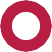 FISMA/2022/LVP/0010 – Online training material for judges – 6.Remedies for the breach of Investors’ Rights under Eu law
Article 268
ACTION FOR  DAMAGES
The Court of Justice of the European Union shall have jurisdiction in disputes relating  to compensation for damage provided for in the second and third paragraphs of
Article 340
The contractual liability of the Union shall be governed by the law applicable to the  contract in question.
In the case of non-contractual liability, the Union shall, in accordance with the general  principles common to the laws of the Member States, make good any damage caused by  its institutions or by its servants in the performance of their duties.
Notwithstanding the second paragraph, the European Central Bank shall, in accordance  with the general principles common to the laws of the Member States, make good any  damage caused by it or by its servants in the performance of their duties.
The personal liability of its servants towards the Union shall be governed by the  provisions laid down in their Staff Regulations or in the Conditions of Employment  applicable to them.
19
FISMA/2022/LVP/0010 – Online training material for judges – 6.Remedies for the breach of Investors’ Rights under Eu law
ACTION FOR  DAMAGES
Requirements for damage:
the rule of law infringed conferred rights on individuals;
the breach was sufficiently serious; and
there is a direct causal link between the breach and the harm suffered.

Sufficiently Serious Breach
“The community does not incur liability on account of  a legislative measure which involves choices of  economic policy unless a sufficiently serious breach of a  superior rule of law for the protection of the individual  has occurred”  Joined cases 83 & 94/76, 4, 15 and 40/77, Bayerische  HNL v Council and Commission
“Manifest and grave disregard by the institution for the limits of its discretion” Joined cases 116 ad 124/77, Amylum NV v Council and  Commission
20
FISMA/2022/LVP/0010 – Online training material for judges – 6.Remedies for the breach of Investors’ Rights under Eu law
The content of these slides was created by Dr. Magdalena Słok-WódkowskaFurther training material available at:https://elearning-fisma.era.int/
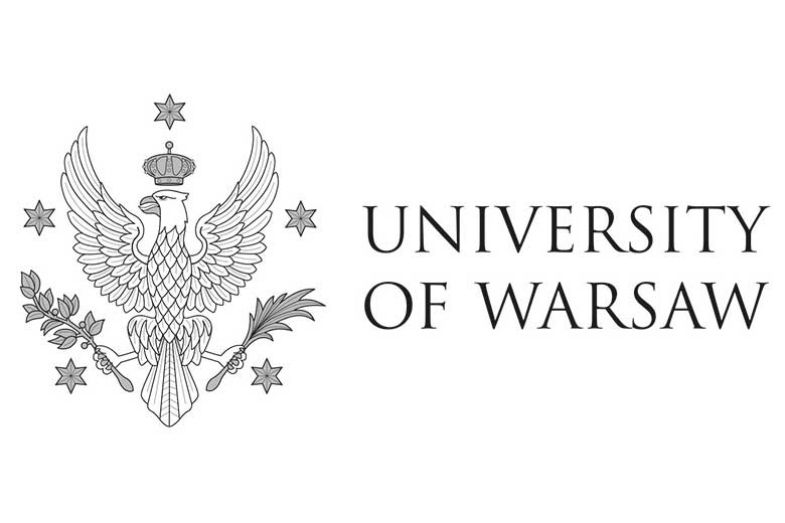 www.european.law